Aim: How can myth inform us about history?
“The face that launched a 1,000 ships…”
The Legend of Troy-Iliad and Odyssey
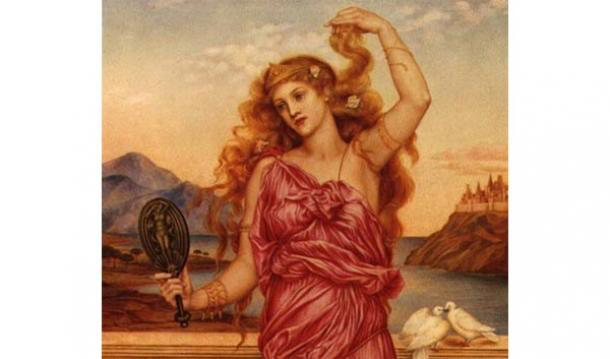 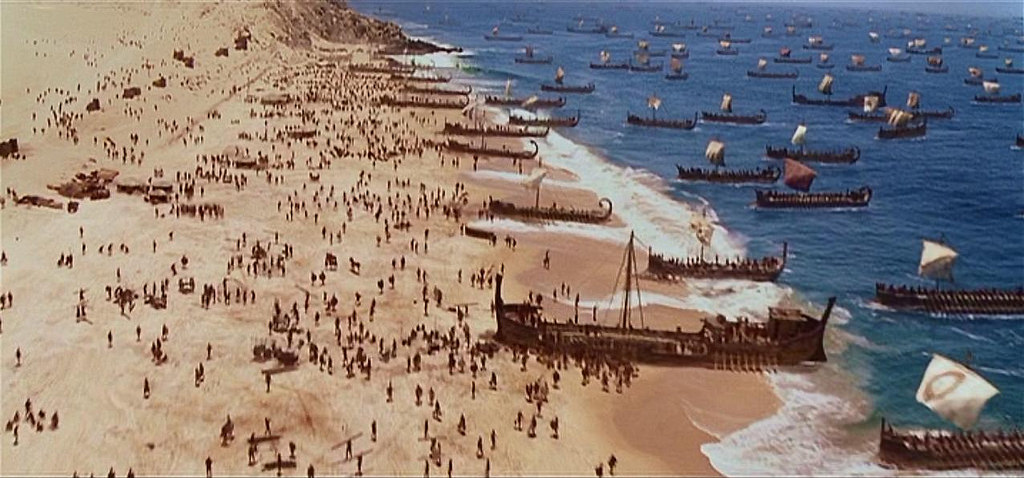 Homer-8th century BCE author of Iliad and Odyssey
Catalogue of ships-Compare w/map
Boeotians, Minyans, Phoceans, Locrians, Athenians, Salamineans, Argives, Mycenaeans, Lacedamonians (Spartans), Arcadians, Epeans, Cephallenians, Aetolians, Cretans, Rhodians, Symians, Acheans, Pelasgians, Magnetes, and others…
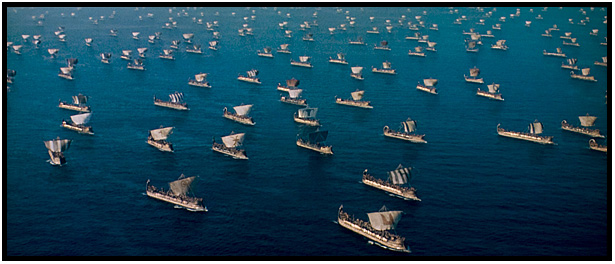 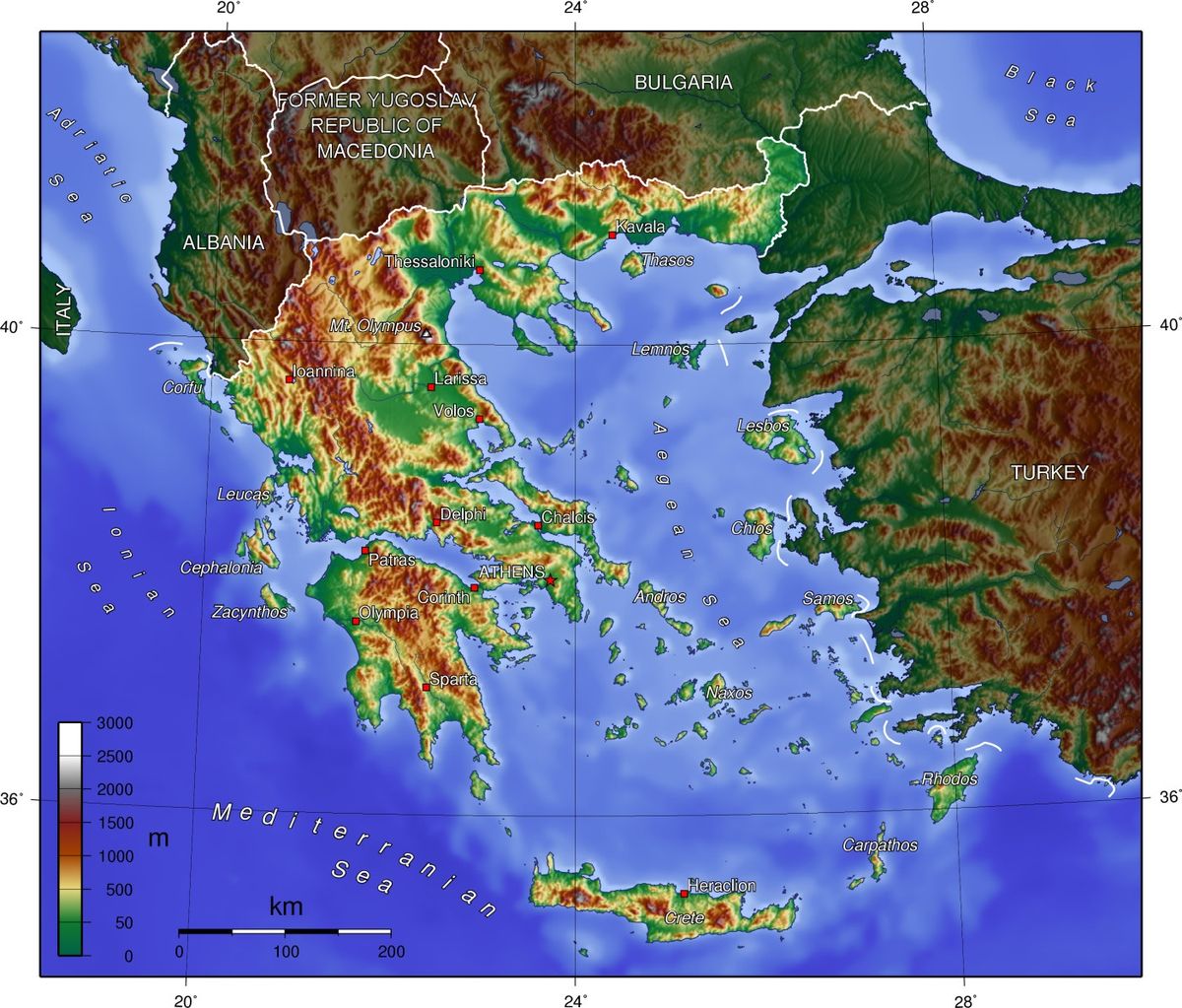 How does the map explain this long list of different groups?
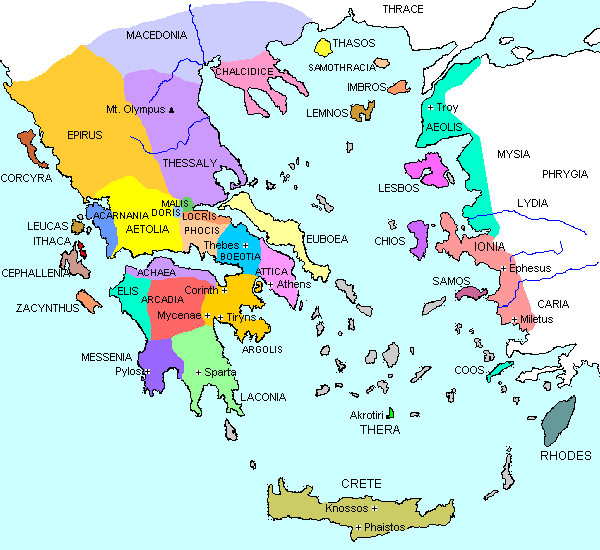 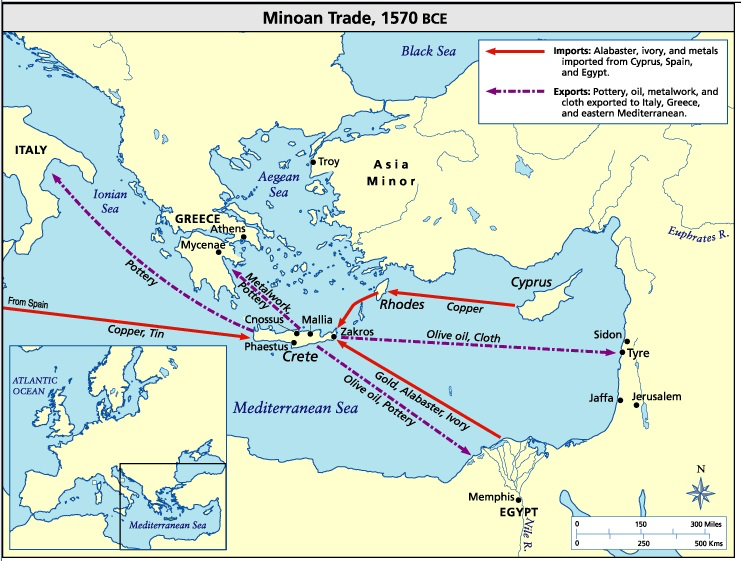 Greek Origins
Minoans-							       inhabited island of Crete
Minoan Palace at Knossos
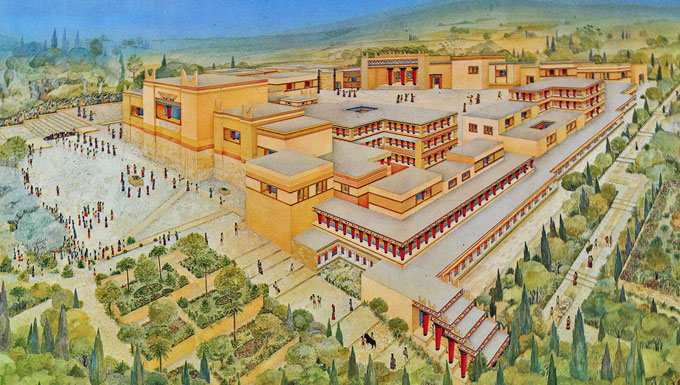